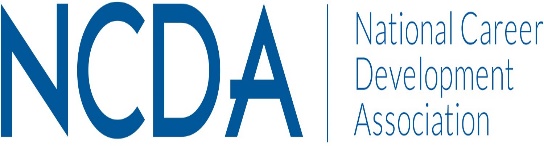 Leadership Academy Action Learning ProjectEnhancing State CDA’s
June 2019
Rae Anne Stout, Janine Rowe and Amy Thul-Sigler
Mentors: 
Paul Timmins, Brian Hutchinson, Carolyn Jones
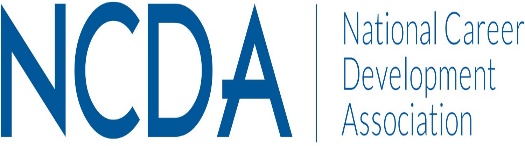 Introduction
This LA project aims: 

This project aims to investigate and improve state CDAs by investigating the experiences of NCDA members living in states without NCDA affiliated Career Development Associations, as well as increase to provide support to new CDA chapters.
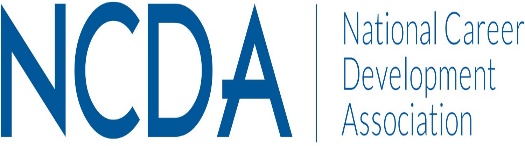 Research Questions
The Overarching Research Focus
(a) Investigate the experience of NCDA members living in states without a state CDA, and assess their interest in joining a state CDA if one were developed
(b) Support existing CDAs by solicitation and distribution of a "best practices list" to allow state leaders to learn from each other
B. Demographic Information
NCDA members residing in states without CDAs and NCDA state leaders
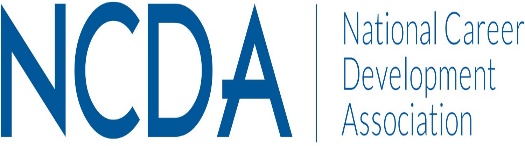 Methods: Procedures
Survey #1: Distributed through email to NCDA members residing in states without CDAs (55 completed)
Survey questions created by PI
Survey #2: Distributed through email to NCDA state leaders (8 completed)
Survey questions created by PI
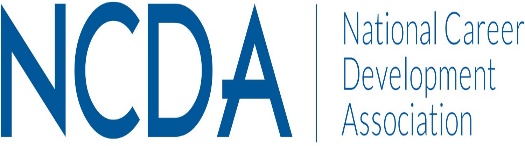 Methods: Data Analysis
Surveys were created using Qualtrics. 
Both qualitative and quantitative data collected.
Quantitative data inputted into Excel.
Coding used for qualitative themes.
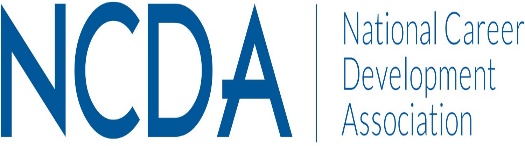 Results (Survey #1)
Pennsylvania had highest respondents for survey #1.
Top five professional development associations were: NCDA, EACE, ATD, Pennsylvania Counseling Association and NEA. 
Top five web based resources in order of most frequently listed were: O*NET, NCDA, LinkedIn, Career One Stop and NACE
Top three reasons members would join a state CDA: continuing educational units, professional development opportunities, low cost or no cost and was joint with their national NCDA membership cost.
Results Survey #2
Most valuable resources for a state CDA were: NCDA mentorship, SLAG group and state leaders training. 
Top three resources for managing finances were: website services such as Wild Apricot and Paypal; Software programs such as Excel and Quickbooks and having an established bank account. 
Top ways respondents engaged their members were: hosting events and conferences for members, using webinars and other technology resources such as Zoom and digital communities for example LinkedIn, newsletters and blogs.
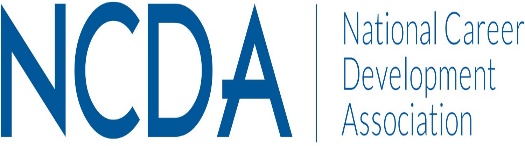 Implementation
Develop a formal or informal mentorship network between established state leaders and new and emerging state leaders..
Create a scholarship for states without CDAs to help establish a state CDA or help attend conferences of nearby state CDAs. Host a webinar on how to establish a state CDA.
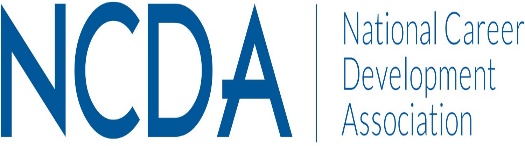 Follow-Up Projects or Activities
Email state leaders again with the second survey to get a more robust pool of responses as opposed to only the eight received. 
Use the information to create a brief sheet that highlights the various recommendations and helps point new leaders to the NCDA state leaders handbook. This document could be used as a marketing tool for individuals considering starting a state CDA, as it would contain tangible, helpful tips.